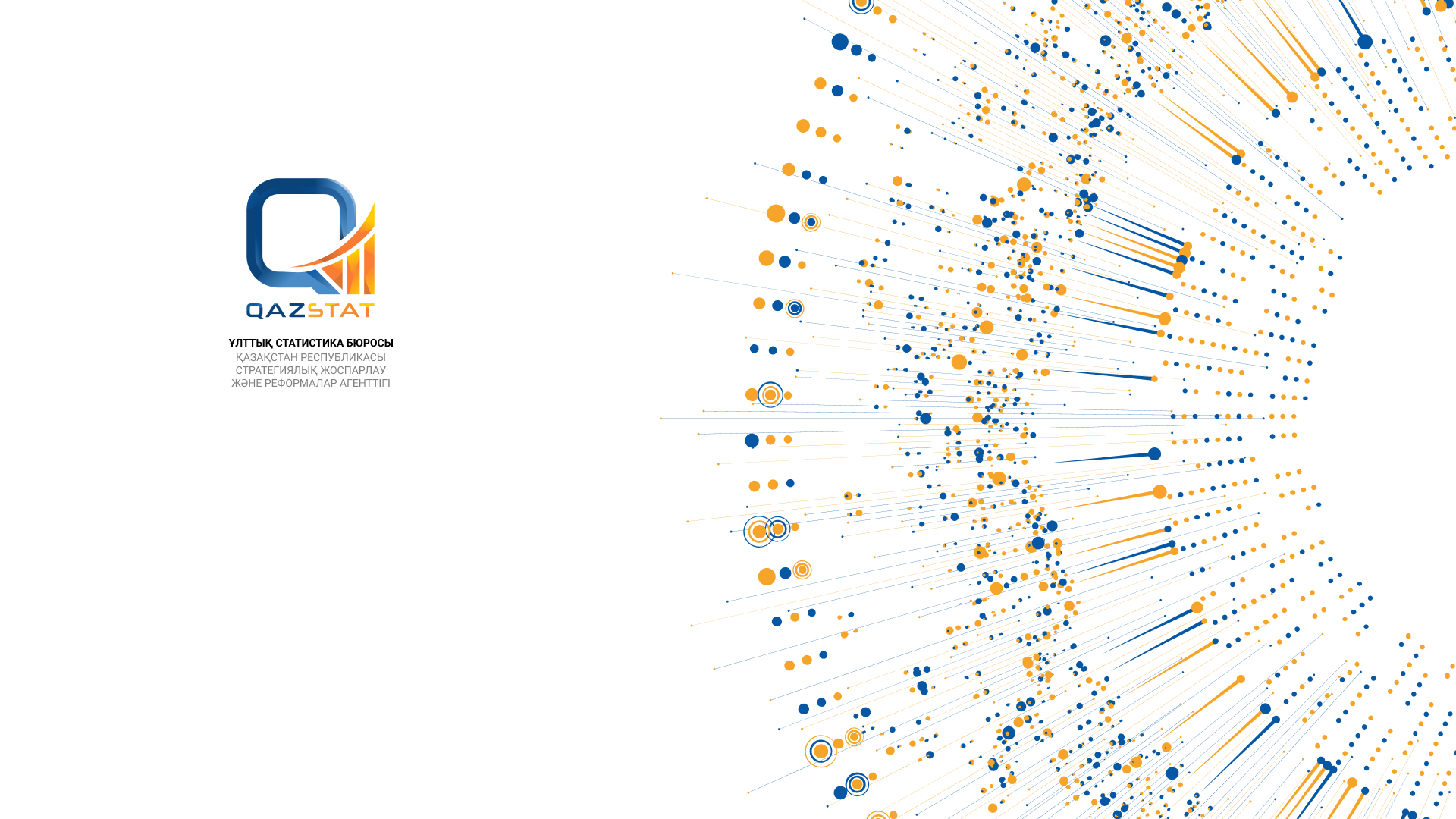 Название презентаций
Өндіріс әдісімен ЖІӨқалай есептеледі
ФИО ответственного
Астана 2024
Астана 2023
Әдіснама
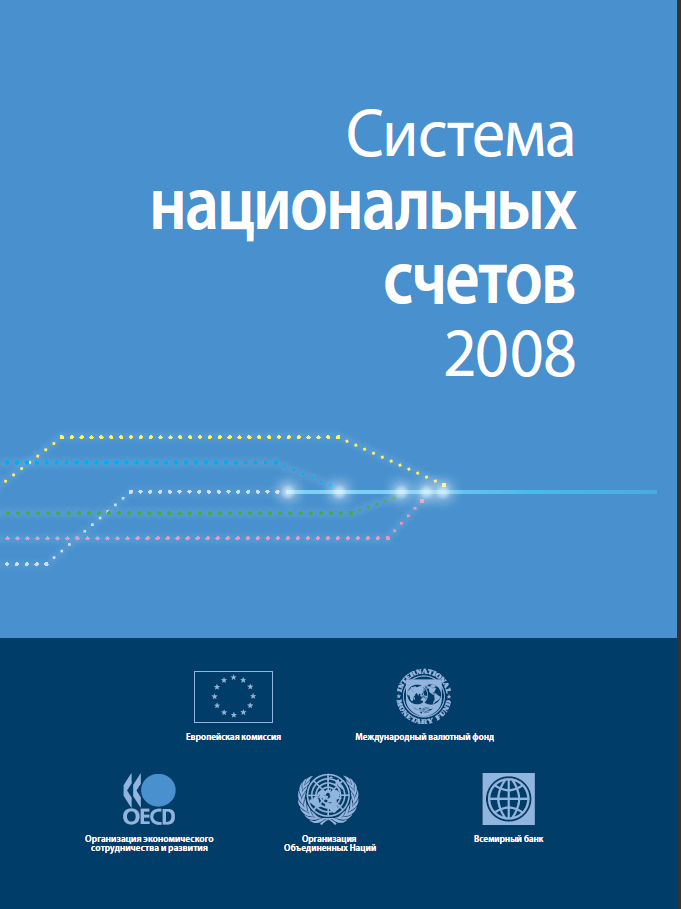 Әзірлеушілер:
 Еуропалық комиссия
 Халықаралық валюта қоры
 Экономикалық ынтымақтастық және даму ұйымы
 Біріккен Ұлттар Ұйымы 
 Дүниежүзілік банк
Ұлттық шоттар жүйесі (ҰШЖ) – халықаралық деңгейде келісілген, экономикалық теория қағидаттарына  негізделген, макродеңгейдегі есеп және шоттарды жүргізудің нақты  қағидаларына сәйкес экономикалық қызмет көрсеткіштерін есептеу бойынша стандартты ұсыныстар жиынтығы.
1
Жалпы ішкі өнім
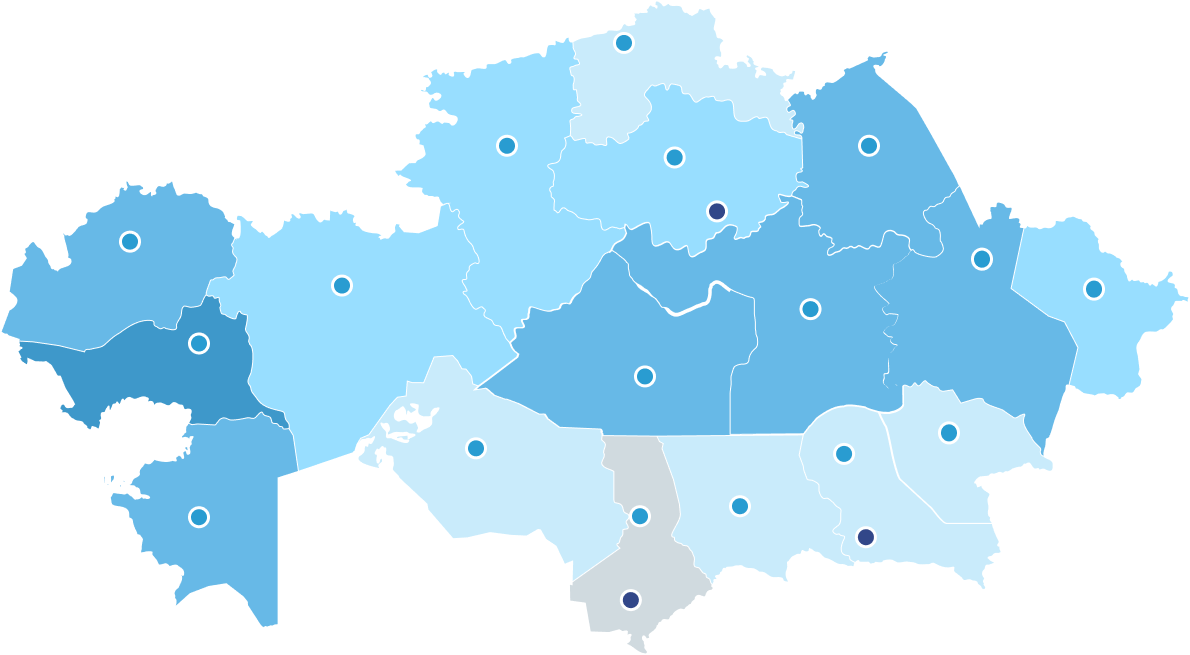 Солтүстік Қазахстан
Павлодар
Қостанай
Акмола
ЖІӨ елдің барлық өндірушілері жүзеге асыратын өндірісті өлшейді.
Астана қ.
Батыс Қазақстан
Абай
Ақтөбе
Шығыс Қазахстан
Г. АСТАНА
Қарағанды
Атырау
Ұлытау
Жетісу
Қызылорда
Алматы
Жамбыл
ЖІӨ
ЖҚҚ
Өнімдерге салынатын салықтар
Өнімдерге салынатын субсидиялар
Манғыстау
Түркестан
Алматы қ.
Шымкент қ.
Г. АЛМАТЫ
млн. теңге
103 765 518,2
96 367 515,5
7 779 408,5
381 405,8
ЖІӨ өлшем бірлігі:
млн. теңге,
млн. АҚШ доллары,
пайыз
Мұнда және бұдан әрі мысалдар 2022 жылғы деректерден
2
Жалпы қосылған құн
ЖҚҚ өндірістік қызметтің түпкі нәтижесін сипаттайды және берілген өндірістік процестегі қосылған өңдеумен құндылықты білдіреді.
ЖҚҚ салалар деңгейінде тауарлар және көрсетілген қызметтер шығарылымы  және аралық тұтыну арасындағы айырмашылық ретінде есептеп шығарылады.
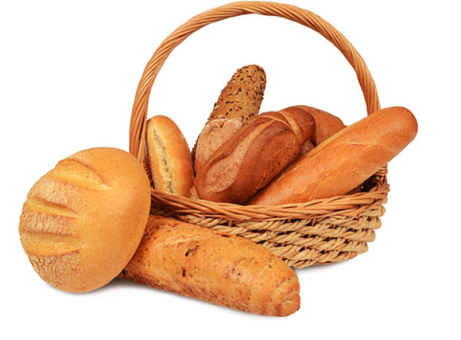 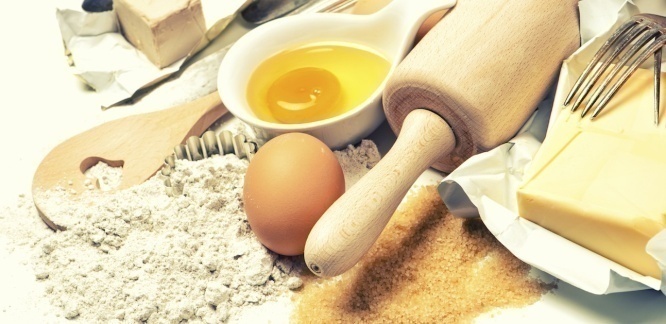 ЖҚҚ
Шығарылым
Аралық тұтыну
Аралық тұтыну (АТ)  өндіріс процесінде шығыстар ретінде тұтынылған тауарлар мен көрсетілетін қызметтер құнын қамтиды.
Шығарылым өндірілген тауарлар мен көрсетілген қызметтер құны ретінде анықталады.
3
Экономика салалары бойынша жалпы қосылған құн
млн.теңге
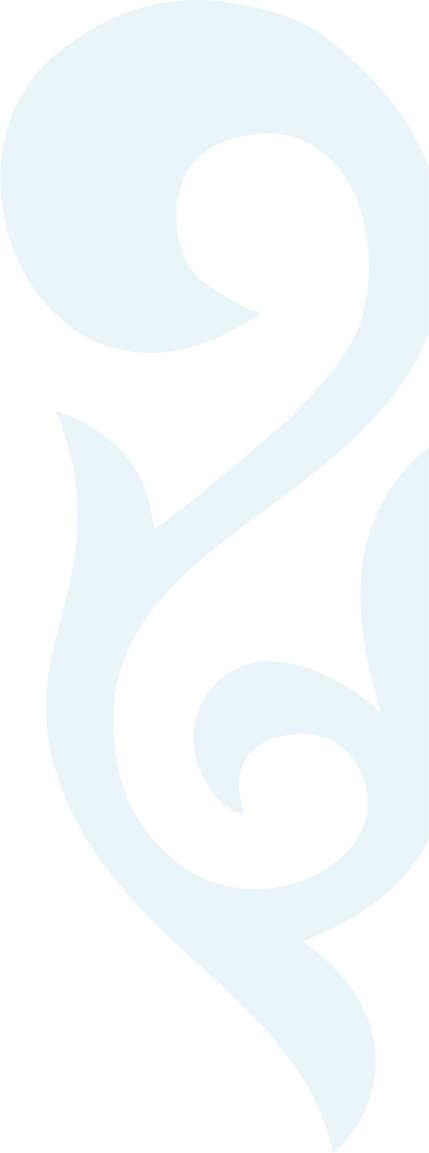 Салалар
4
ЖІӨ НКИ дегеніміз не
ЖІӨ нақты көлем индексі (НКИ) – салыстырылатын кезеңдердің экономикалық өсу қарқынын сипаттайтын ең маңызды макроэкономикалық көрсеткіштердің бірі.
Тұрақты бағада, яғни, базистік кезең бағасында ЖІӨ көрсеткіштерінің арақатынасы ретінде есептеледі.
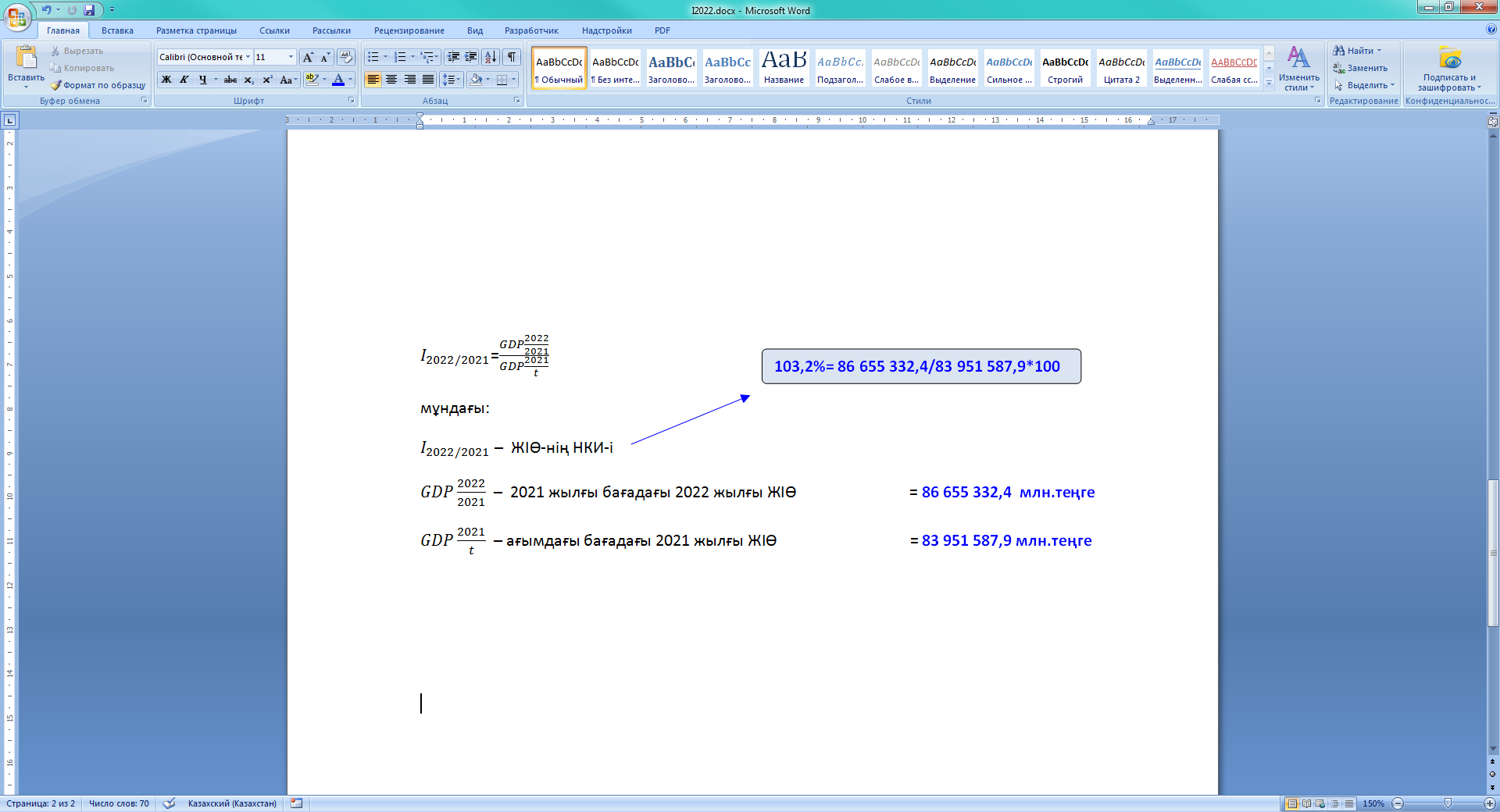 5
Деректер көзі
Респонденттер
Әкімшілік дереккөздер
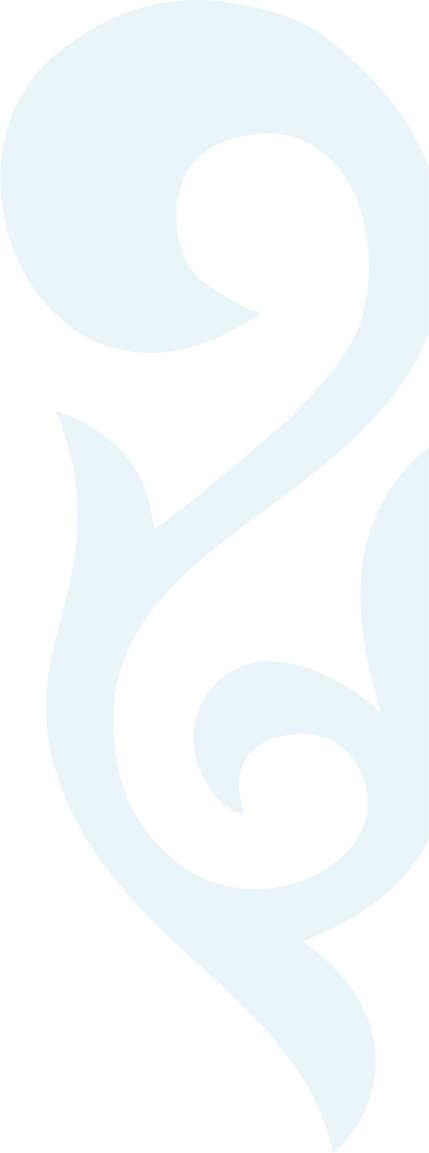 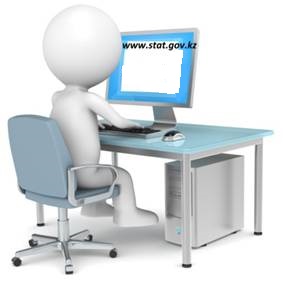 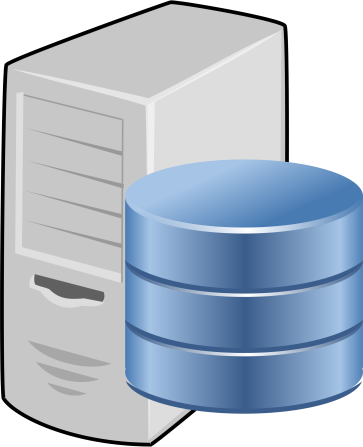 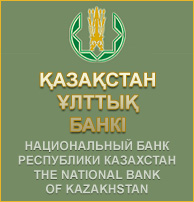 Есептер
Кәсіпорындардың деректері
Өңдеу
Қаржы ұйымдарының деректері
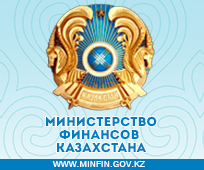 Кәсіпорындардың деректері
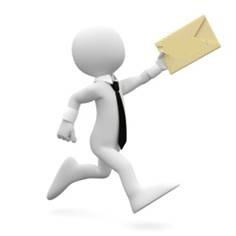 Есеп
жиынтық
Салықтар, субсидиялар
Үй шаруашылығының  деректері
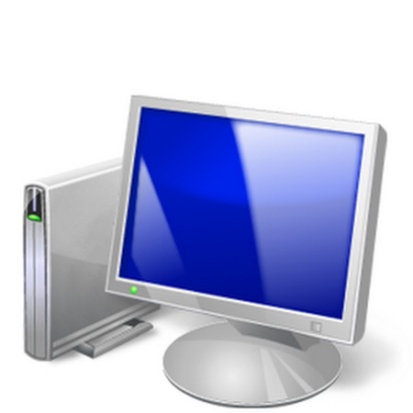 деректер
ЖІӨ есептеулері
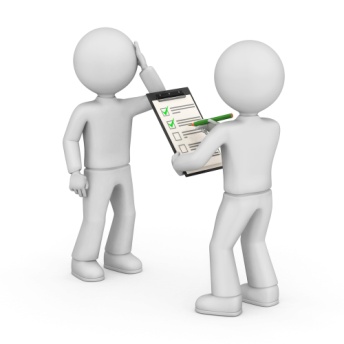 6
ЖІӨ жариялау мерзімдері*
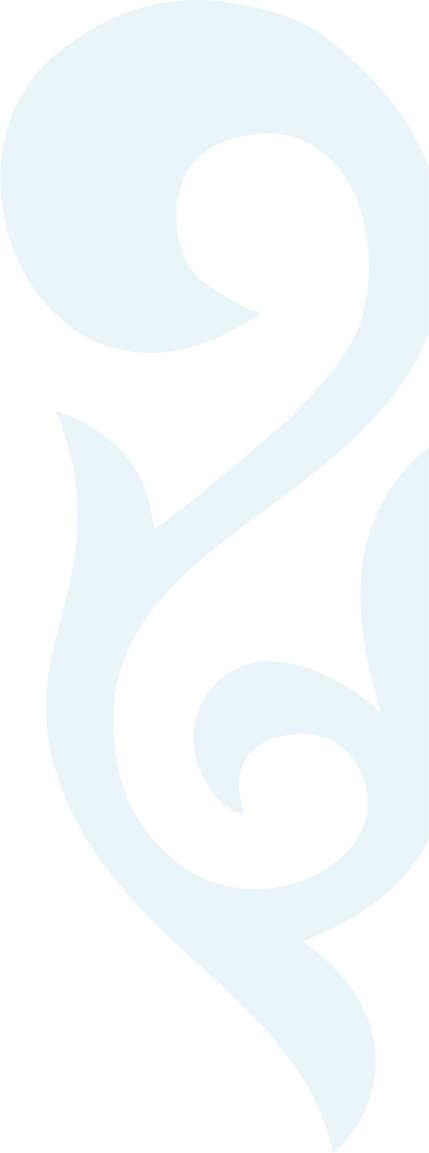 *Қазақстан Республикасы Стратегиялық жоспарлау және реформалар агенттігінің Ұлттық статистика бюросы басшының міндетін атқарушының 2023 жылғы 30 маусымдағы №109 бұйрығымен бекітілген 2023 жылға арналған статистикалық жұмыстардың жоспарына сәйкес.
7
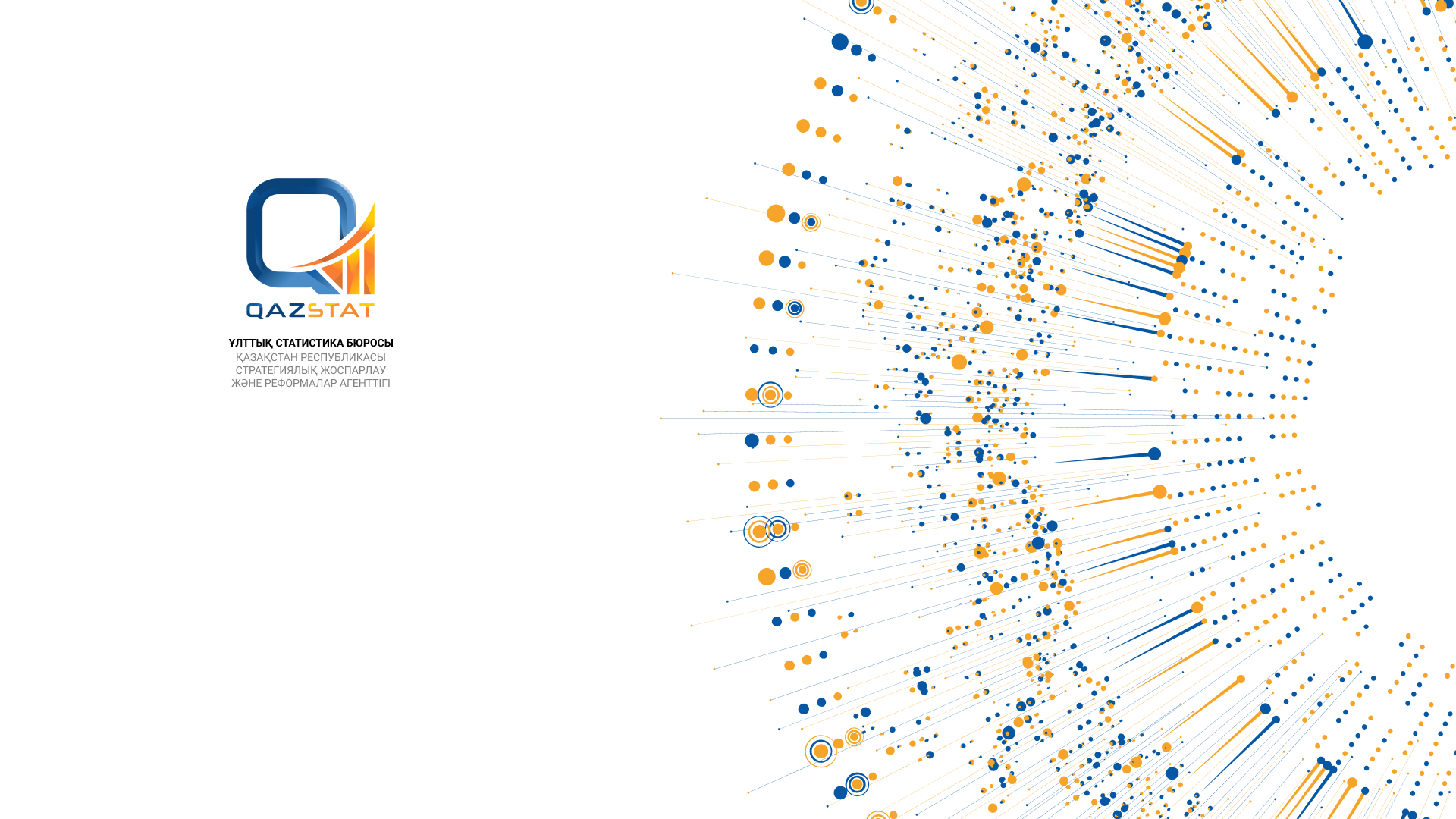 Назарларыңызға рахмет!
Спасибо за внимание!